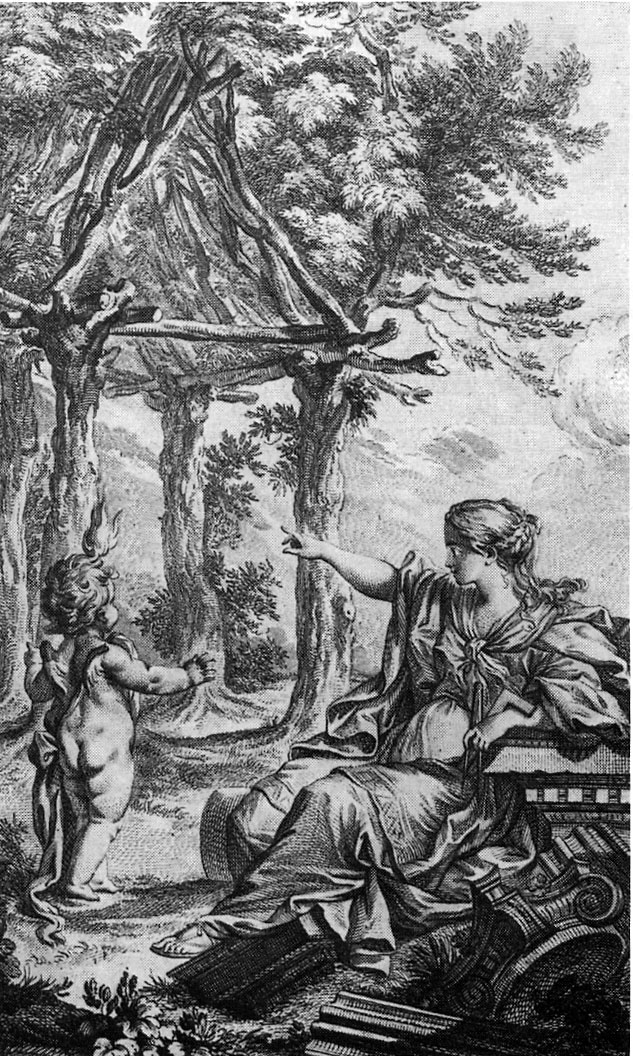 References:
The Tower and the Bridge by David Billington
Bridging the Gap, Proceedings of the Building Arts Forum
Zen & the Art of Motorcycle Maintenance by Robert Pirsig
Finding Form: Towards an Architecture of the Minimal by Frei Otto & Bodo Rasch
“But if you consider the present to be merely an instant between the past and the future, just a passing moment, then to neglect the past and future for the present is bad quality indeed.”
Pirsig, Robert; Zen and the Art of Motorcycle Maintenance; p.248
"The way to solve the conflict between human values and technological needs is not to run away from technology. That's impossible. The way to resolve the conflict is to break down the barriers of dualistic thought that prevent a real understanding of what technology is--not an exploitation of nature, but a fusion of nature and the human spirit into a new kind of creation that transcends both."
Pirsig, Robert; Zen and the Art of Motorcycle Maintenance
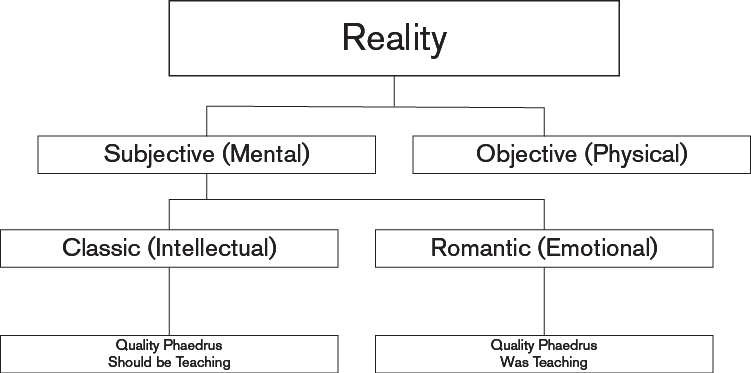 Pirsig, Robert; Zen and the Art of Motorcycle Maintenance; p.249
[Speaker Notes: Duality = mind + matter
Trinity = quality + mind + matter
Classic = past, present & future
Romantic = present only]
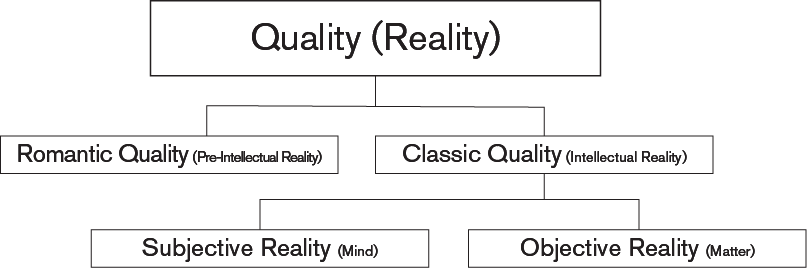 Pirsig, Robert; Zen and the Art of Motorcycle Maintenance; p.249
Eduard Sekler defined the tectonic as, 
“…a certain expressivity
Expression (ik-SPRESH'uhn)  n. Definition --n.  

	1. The act of expressing, conveying, or representing in words, art, music, or movement.

Express (ik-SPRES')  tr.v. Definition   --tr.v. -pressed, -pressing, -presses. 
	
4. To make a representation of; depict. 
	5. To represent by a sign or symbol; symbolize. 

	[American Heritage Dictionary Online]
Eduard Sekler defined the tectonic as, 
“…a certain expressivity arising from the statical resistance of constructional form in such a way that the resultant form could not be accounted for in terms of structure and construction alone.”
Three Measures of Design Performance
Efficiency
Scientific Dimension
Use of Minimal Natural Resouces
Economy
Social Dimension
Use of Minimal Public Resources
Must Consider Material Costs & Constructability
Elegance
Symbolic Dimension
Aesthetic Motivation of the Designer
Why Is This Important?
Environmental Impact of Commercial & Residential Buildings:
65.2% of total U.S. electricity consumption 1
30% of total U.S. greenhouse gas emissions 3 
136 million tons of construction and demolition waste in the U.S. (approx. 2.8 lbs/ person/ day) 4 
12% of potable water in the U.S. 5 
40% (3 billion tons/ yr) of raw materials use globally 6
[Speaker Notes: Footnotes:
1. U.S. Department of Energy, Energy Information Administration, March 2001, Monthly Energy Review.
2. Ibid.
3. U.S. Department of Energy, Energy Information Administration, “Emissions of Greenhouse Gases in the United States 1999.” 
4. U.S. EPA, 1998, “Characterization of Building-Related Construction and Demolition Debris in the United States.”
5. U.S. Geological Service, 1995 data.
6. Lenssen and Roodman, 1995, “Worldwatch Paper 124: A Building Revolution: How Ecology and Health Concerns are Transforming Construction,” Worldwatch Institute.]
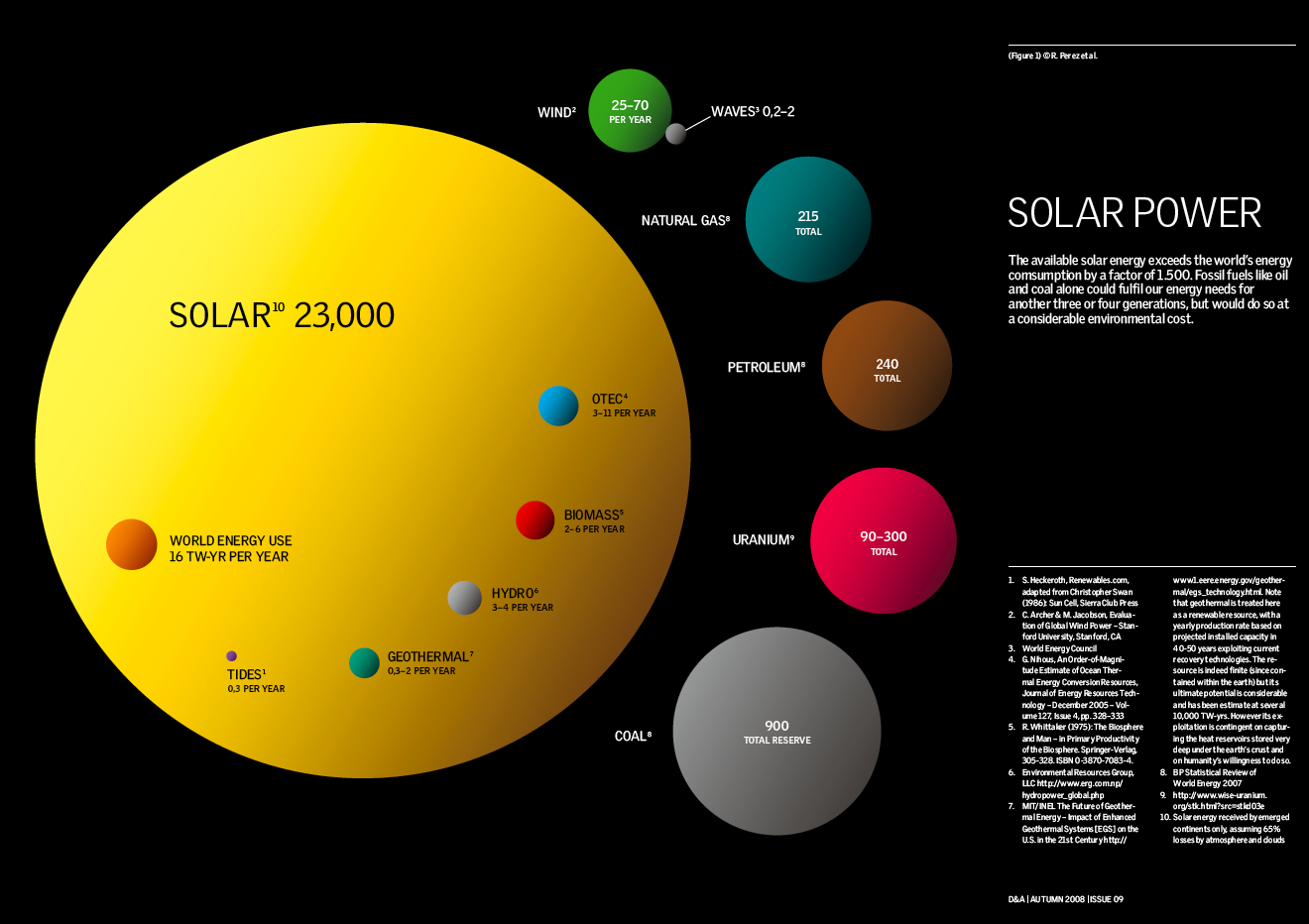 [Speaker Notes: Ocean Thermal Energy Conversion (OTEC) 
Figure 1: Comparing finite and renewable planetary energy reserves (Terawatt- years). Total recoverable reserves are shown for the finite resources. Yearly potential is shown for the renewables.
REFERENCE
1.S. Heckeroth, Renewables.com, adapted from Christopher Swan (1986): Sun Cell, Sierra Club Press
2.C. Archer & M. Jacobson , Evaluation of Global Wind Power -- Stanford University, Stanford, CA 
3.World Energy Council 
4.G. Nihous, An Order-of-Magnitude Estimate of Ocean Thermal Energy Conversion (OTEC) Resources, Journal of Energy Resources Technology -- December 2005 -- Volume 127, Issue 4, pp. 328-3335.R. Whittaker (1975): The Biosphere and Man -- in Primary Productivity of the Biosphere. Springer-Verlag, 305-328. ISBN 0-3870-7083-4. 
5.Environmental Resources Group, LLC http://www.erg.com.np/hydropower_global.php 
7. MIT/INEL The Future of Geothermal Energy-- Impact of Enhanced Geothermal Systems [EGS] on the U.S. in the 21st Century http://www1.eere.energy.gov/geothermal/egs_technology.html -- based on estimated energy recoverable economically in the next 50 years. Ultimate high depth potential would be much higher. 
8.BP Statistical Review of World Energy 2007 
9. http://www.wise-uranium.org/stk.html?src=stkd03e  R. Price, J.R. Blaise (2002): Nuclear fuel resources: Enough to last? NEA updates, NEA News 2002 – No. 20.2 
10. Solar energy received by emerged continents only, assuming 65% losses by atmosphere and clouds]
Efficiency
Form Controls the Forces
Form Changes the Actions & Reactions
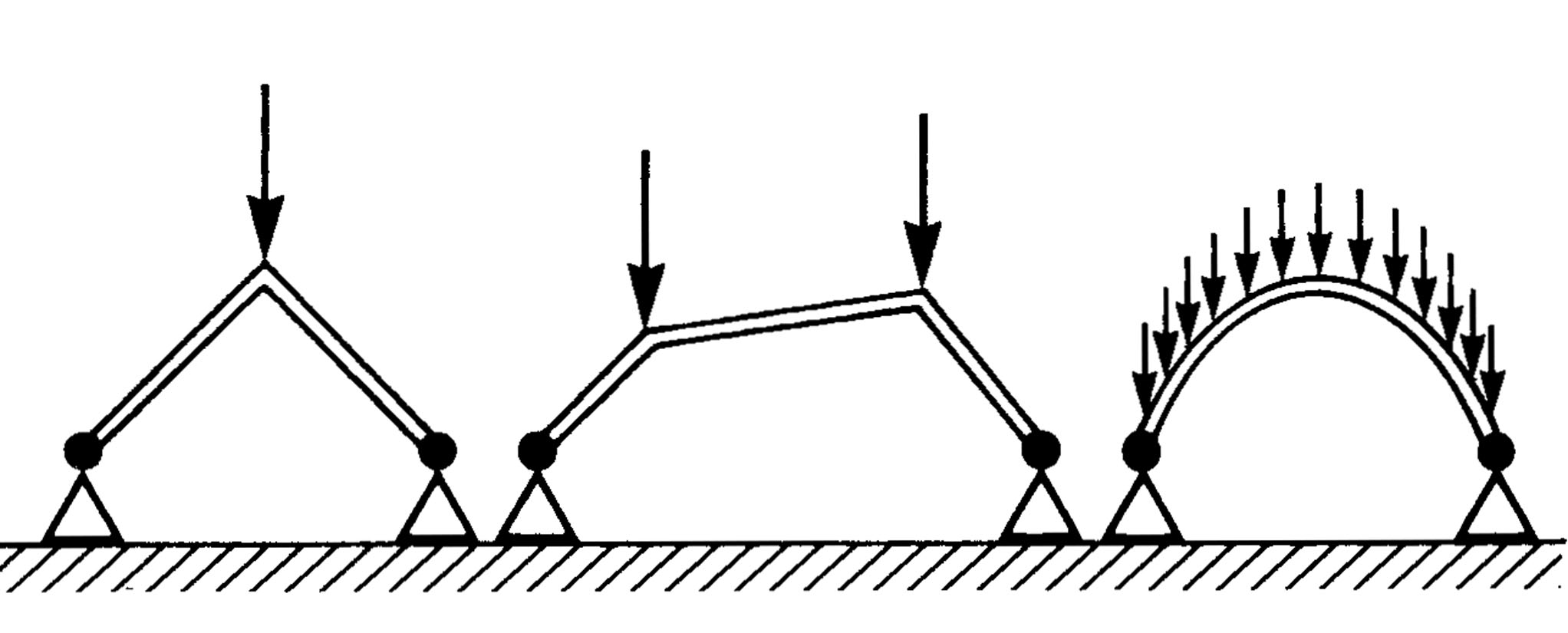 Shaping Forces: Otto
Forms originate in all natural spheres
in inanimate nature
in animate nature
in animal and human technology
in art
Shaping Forces: Inanimate Nature
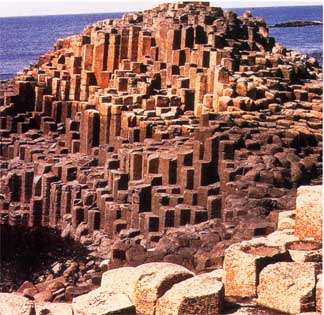 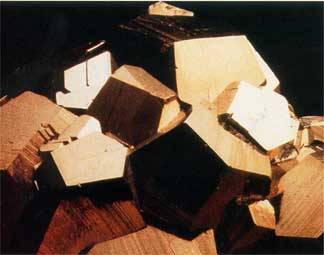 [Speaker Notes: Basalt crystals & crystallization]
Shaping Forces: Inanimate Nature
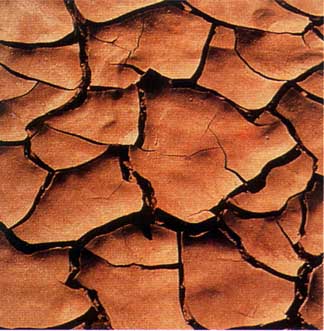 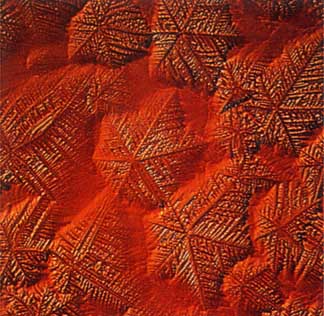 [Speaker Notes: Crystal formation on surfaces (lead sulfide) & shrinkage cracks]
Shaping Forces: Animate Nature
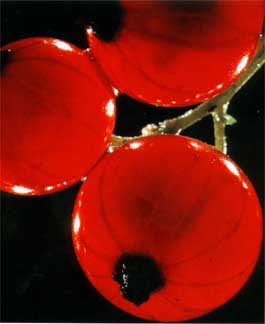 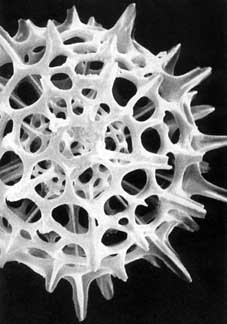 [Speaker Notes: Berries & radiolaria]
Shaping Forces: Animate Nature
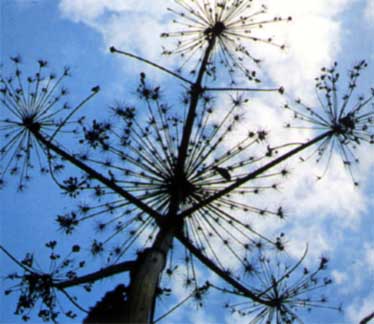 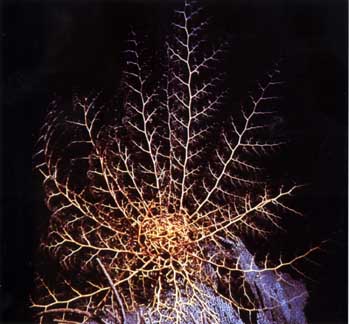 [Speaker Notes: Ramification of non-woody plants & coral]
Shaping Forces: Animal Technologies
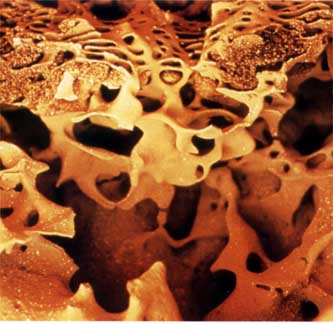 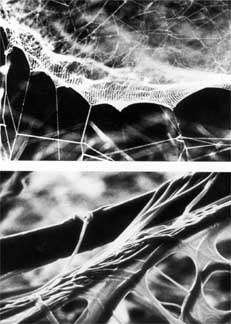 [Speaker Notes: Termites & spiders]
Shaping Forces: Human Technologies
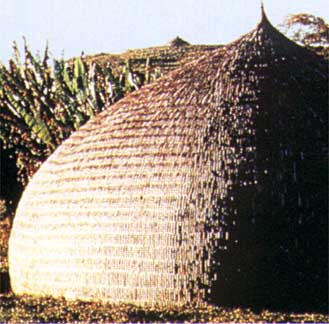 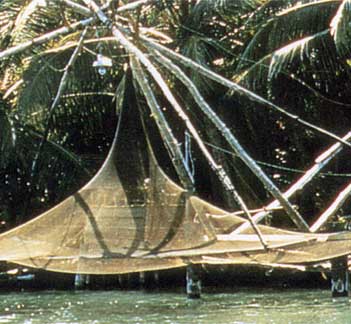 [Speaker Notes: Woven reed huts & fishing nets]
Shaping Forces: Human Technologies
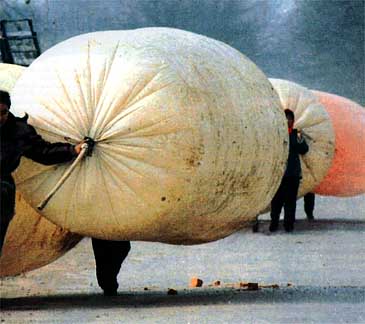 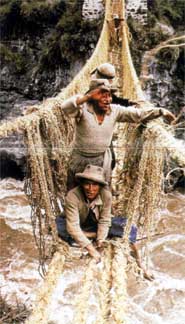 [Speaker Notes: Methane gas bags & suspension bridge]
Self-formation Processes: Soap Films
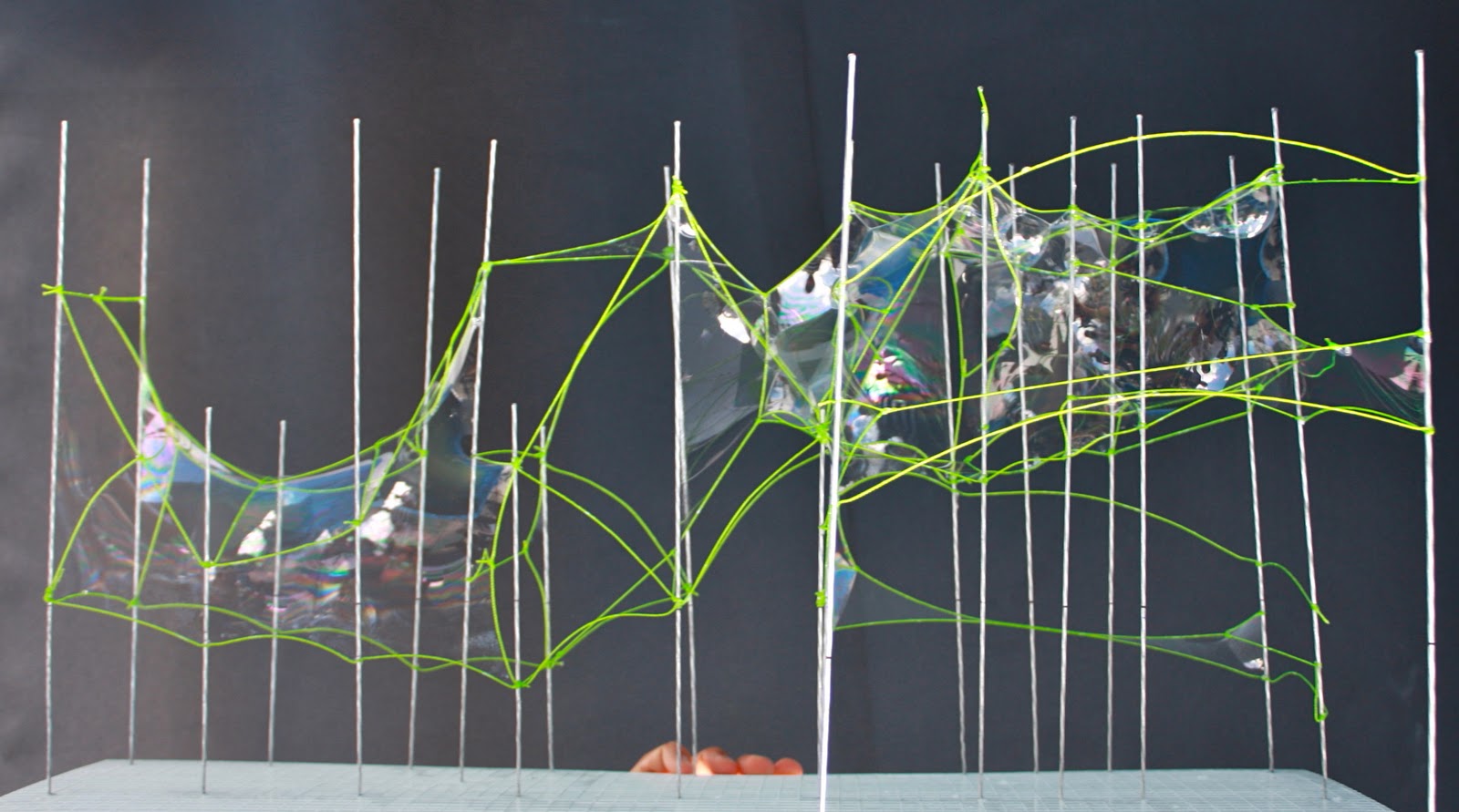 [Speaker Notes: Methane gas bags & suspension bridge]
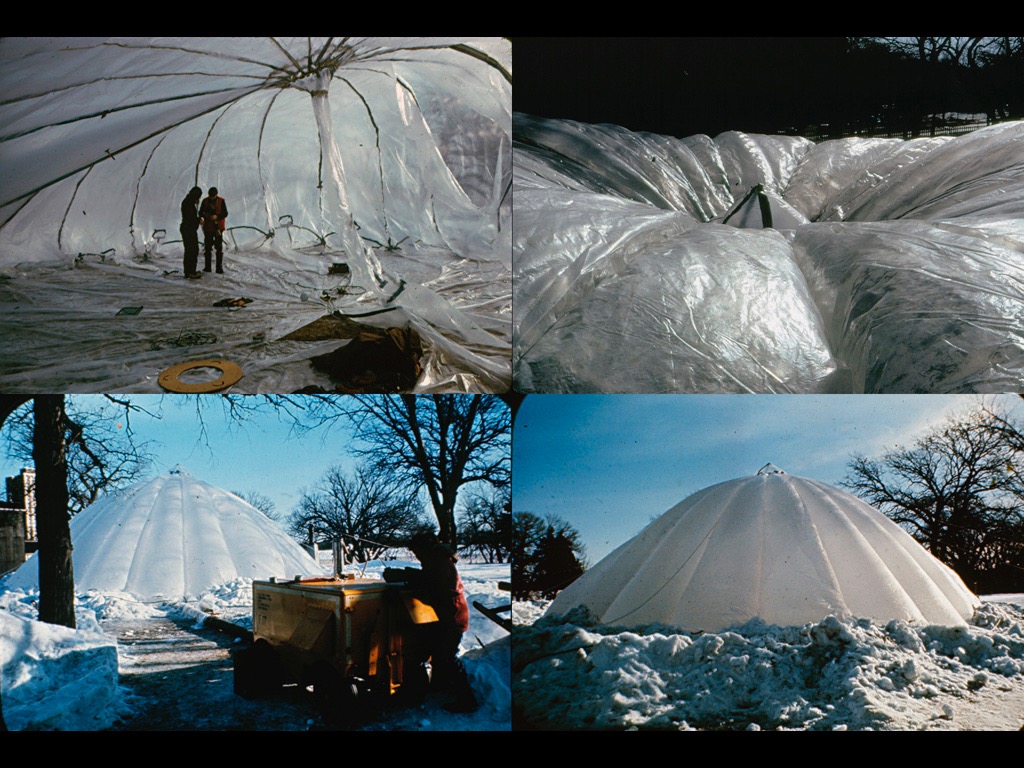 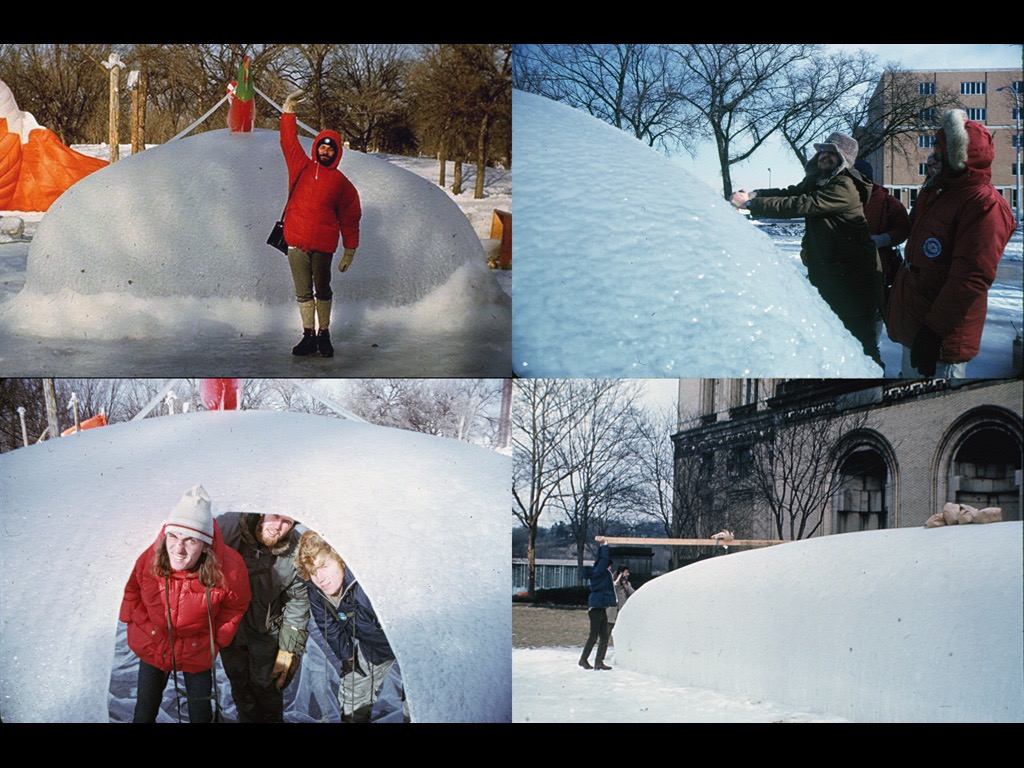 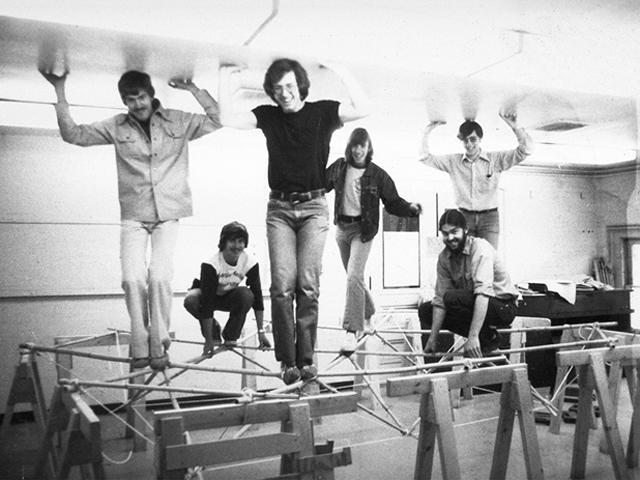 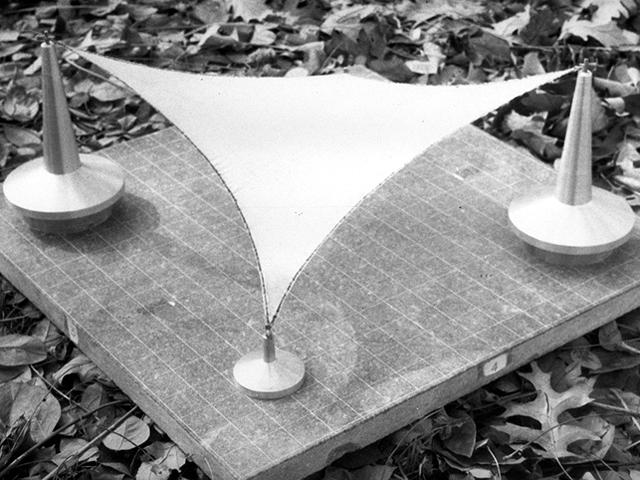 Economy
Dependent upon time & place
Quantities are measurable but…labor & bidding process are not
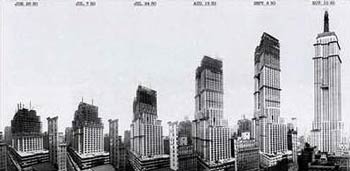 Nervi
A builder and designer of new forms
“..searching for solutions that were intrinsically and constructionally the most economic..”
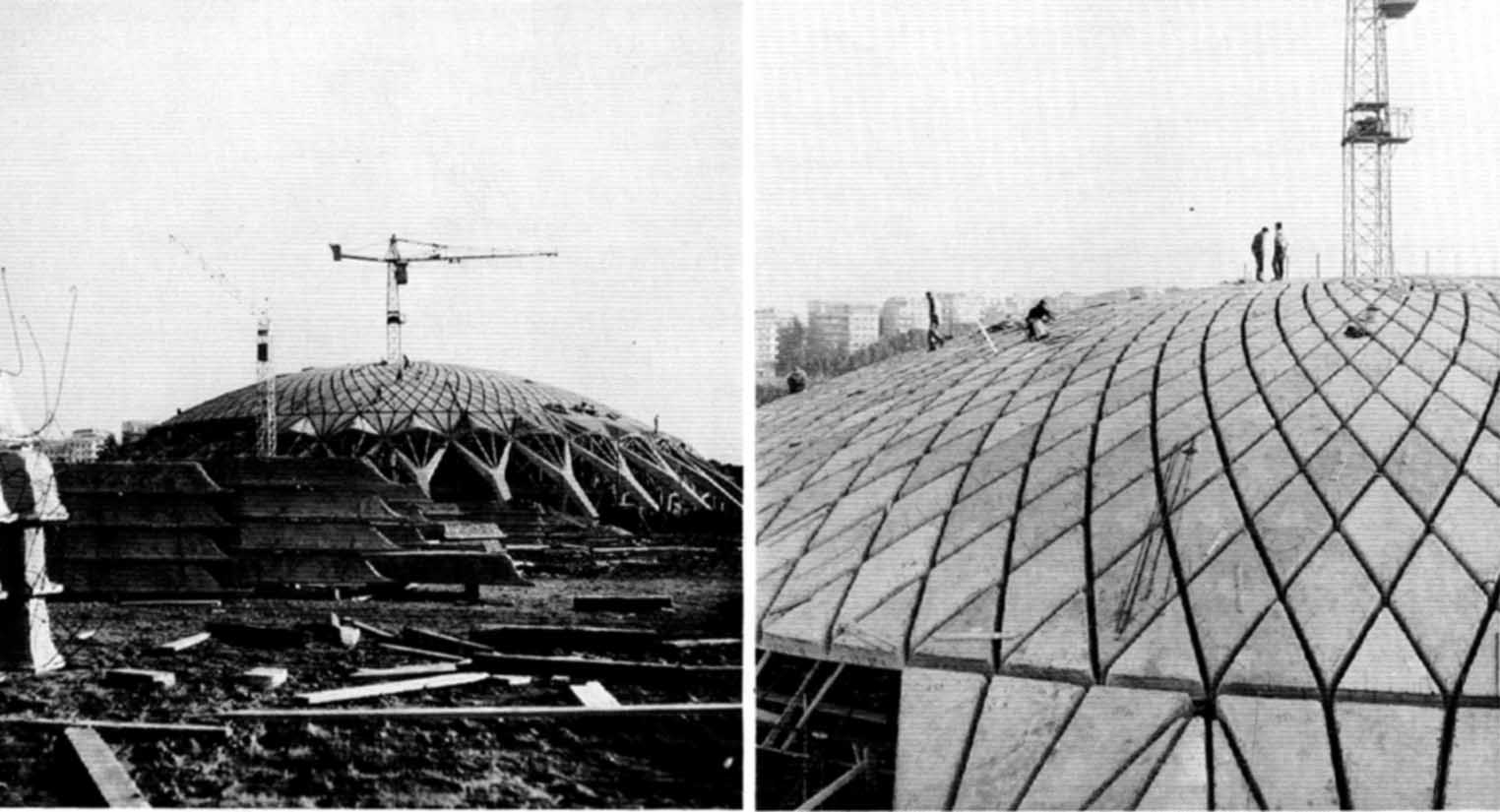 Constructability
Roebling
numerous dwgs & studies of construction methods
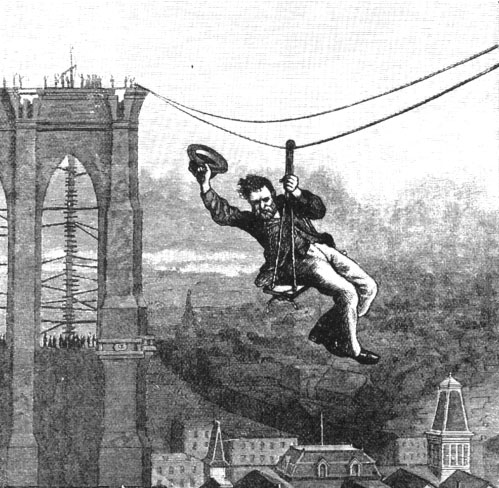 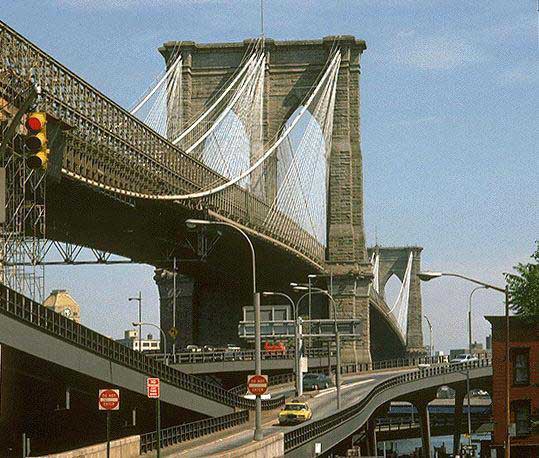 Constructability
Eiffel
5000 dwgs of parts & assembly techniques
close relationship w/ contractor to refine design
Pia Maria bridge -> Garabit Viaduct
Span: 165m, Material: wrought iron
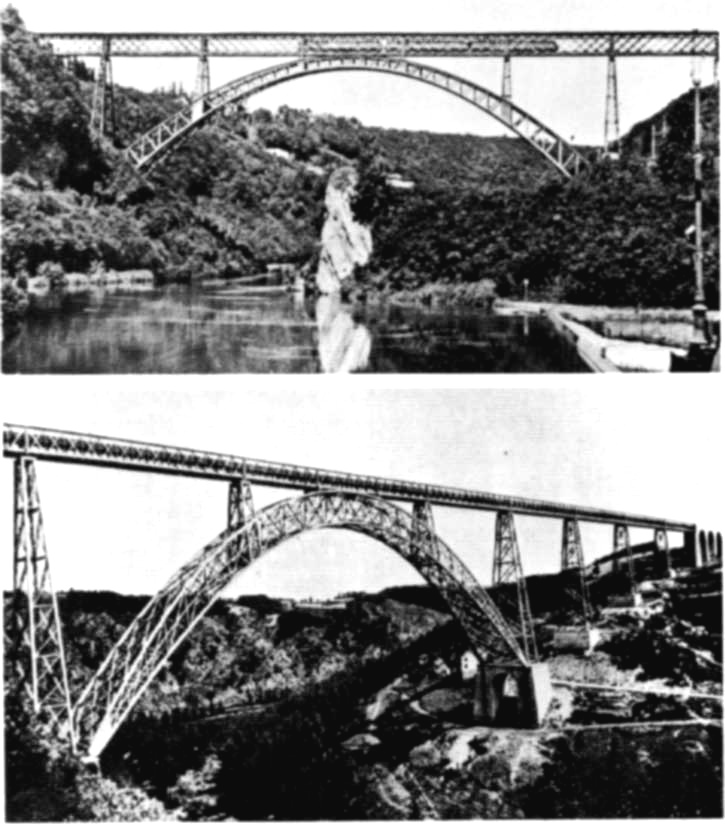 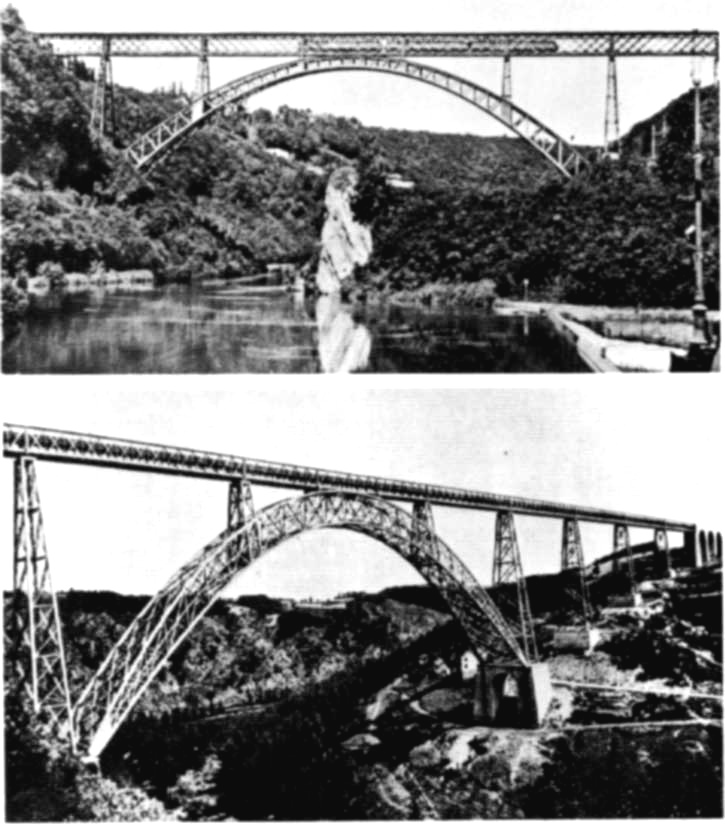 Constructability
Morandi
detailed investigations of construction process
Span: 100m, Rise: 20m, Ravine Depth: 110m
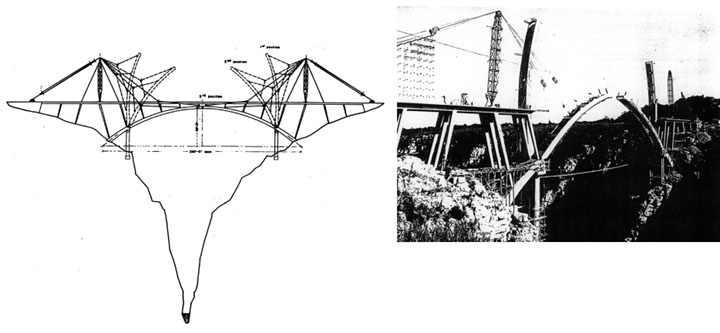 Candela
Hyperbolic paraboloid concrete shells
“ ..the only way to be an artist in this difficult specialty of building is to be your own contractor.”
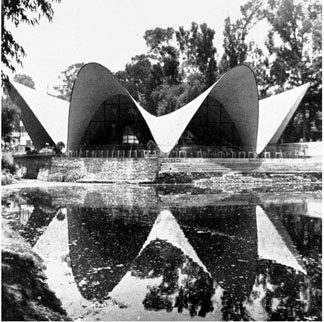 Elegance (Aesthetics)
Some aesthetic ideas can be traced back to Viollet le Duc, Entretiens, (1863, 1872)
Theories on the importance of structural expression and construction techniques
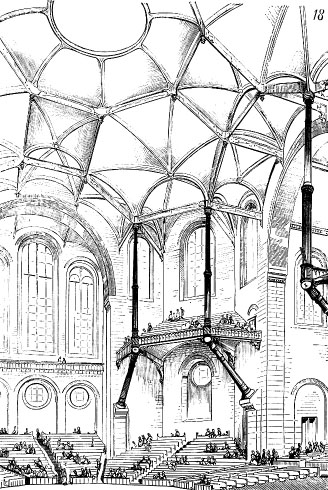 Robert Maillart
evolution of three-hinged concrete arch bridges
visual & empirical methods
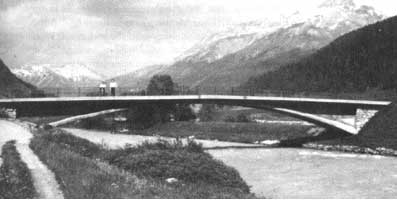 Zuoz Bridge, 38.3m
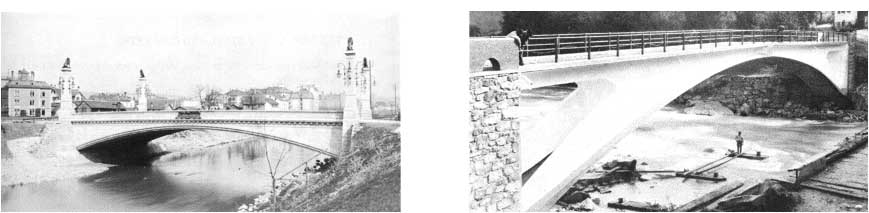 Stauffacher Bridge, 39.6m
Tavanasa Bridge, 51m
Another thought…..
In theory, there is no difference between theory and practice, but in practice there is. 
	Jan L. A. van de Snepscheut, 1953–1994
Three Aspects of the Relationship between Engineering & Architecture
Schism
Collaboration
Synthesis
Schism
separation between architect, engineer and constructor
pre-schism architect was the “Master Builder” ie Brunelleschi
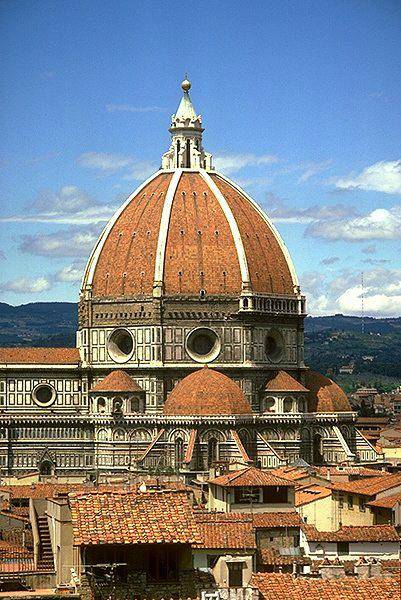 What Lead to the Schism:
Industrial Revolution introduced new materials, methods & aspirations
specialized schools were established
Ecole des Beaux Arts
ETH, Zurich
architectural curricula focused on:
visual methods & product
engineering curricula focused on: 
numeric methods & process
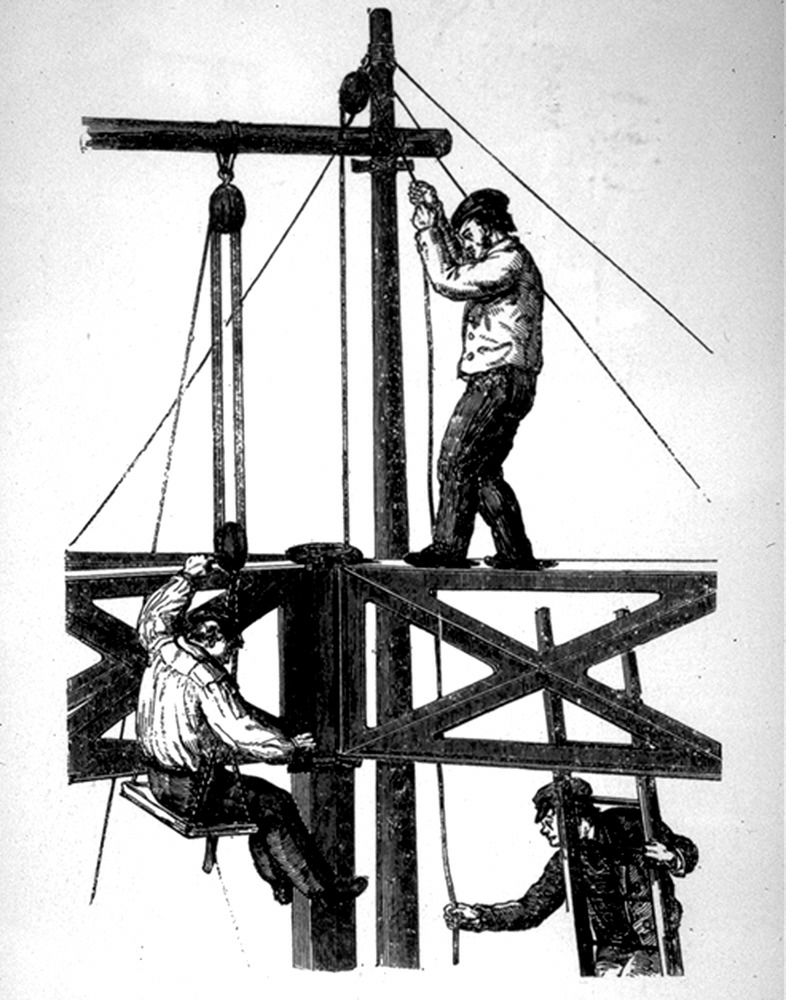 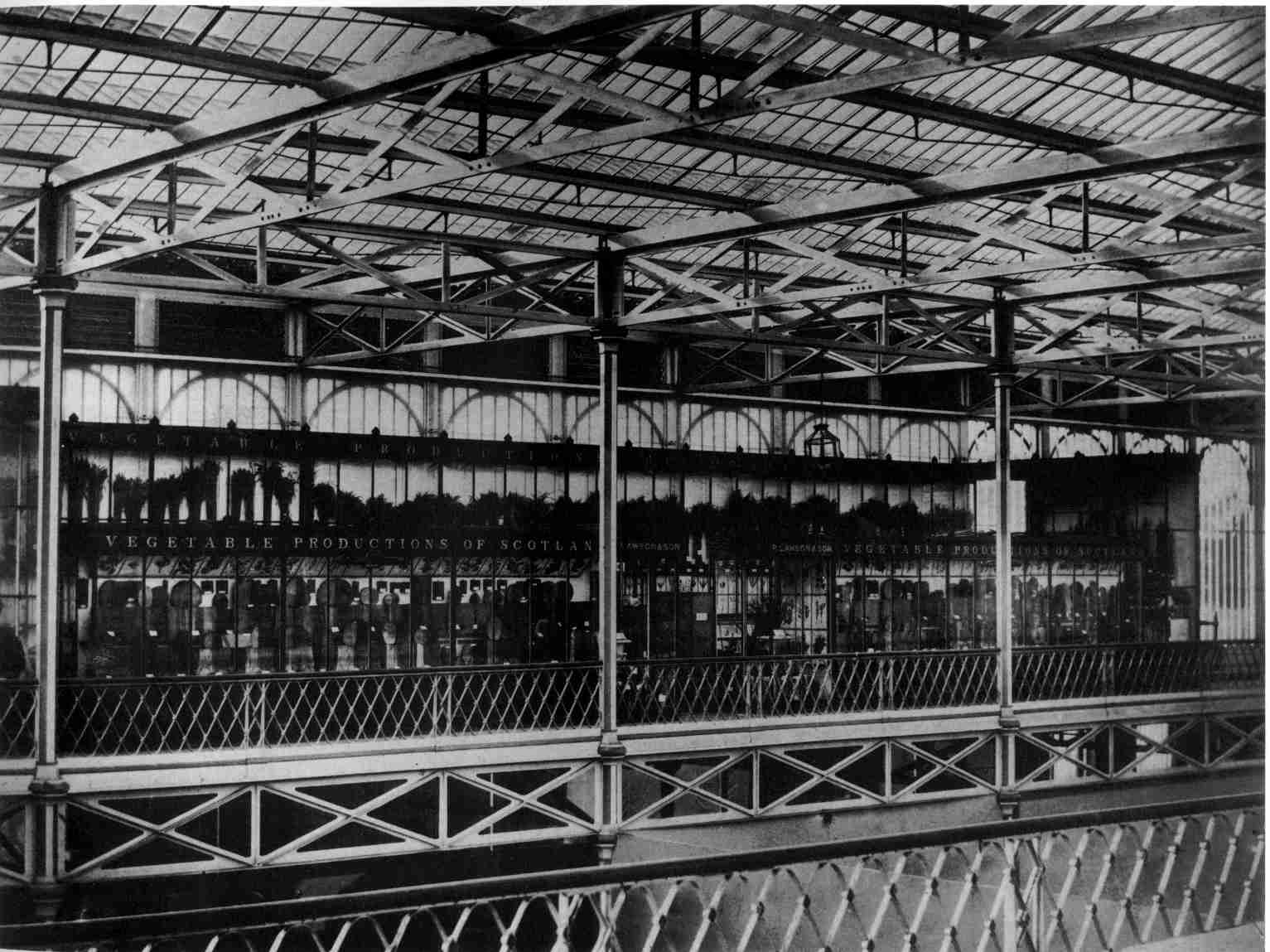 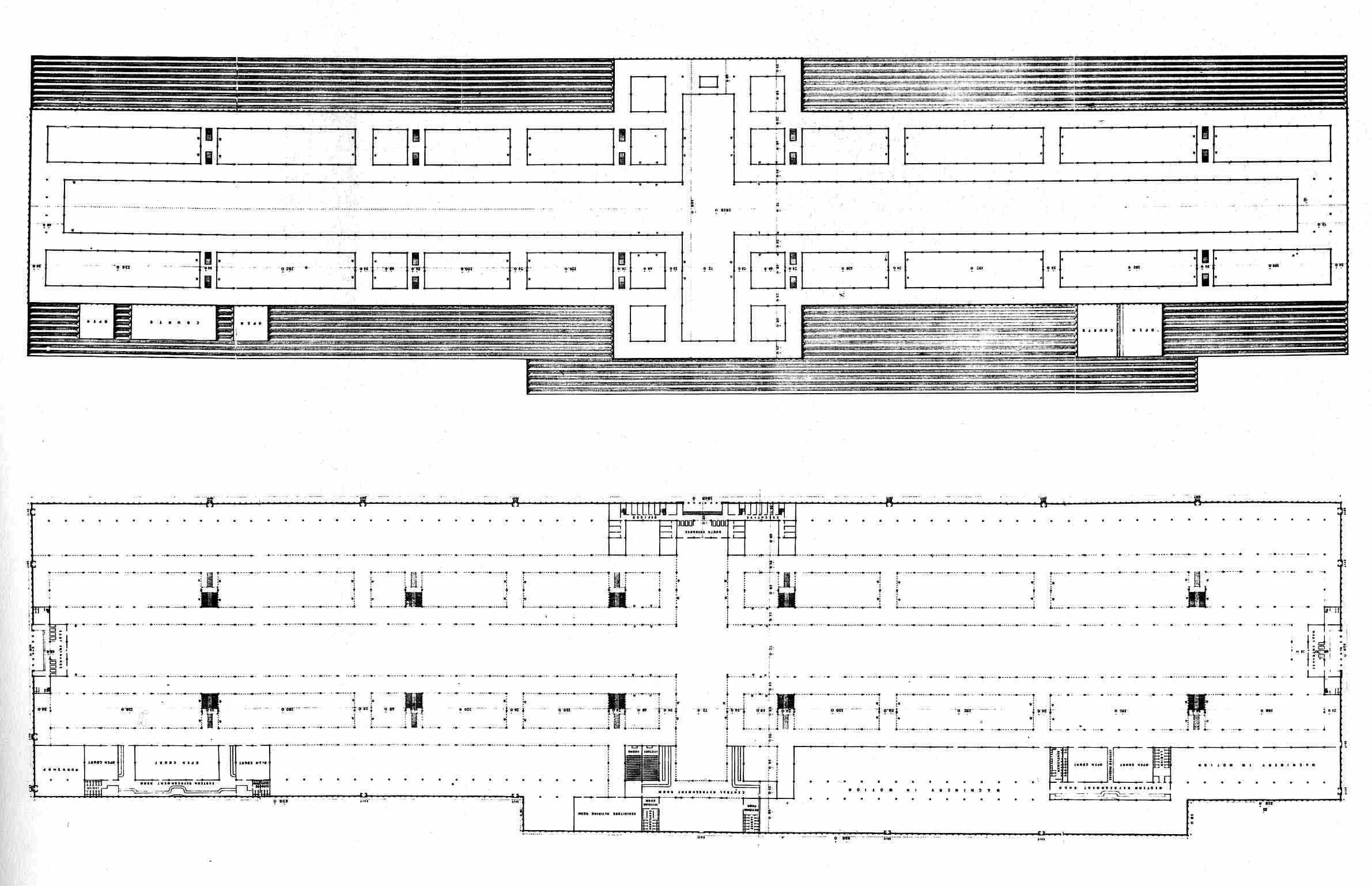 Role of the Architect Today
Venturi: “The Decorated Shed”
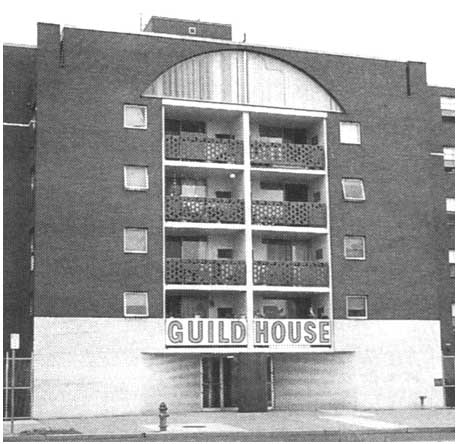 Role of the Architect Today
Jorn Utzon, Sydney Opera House
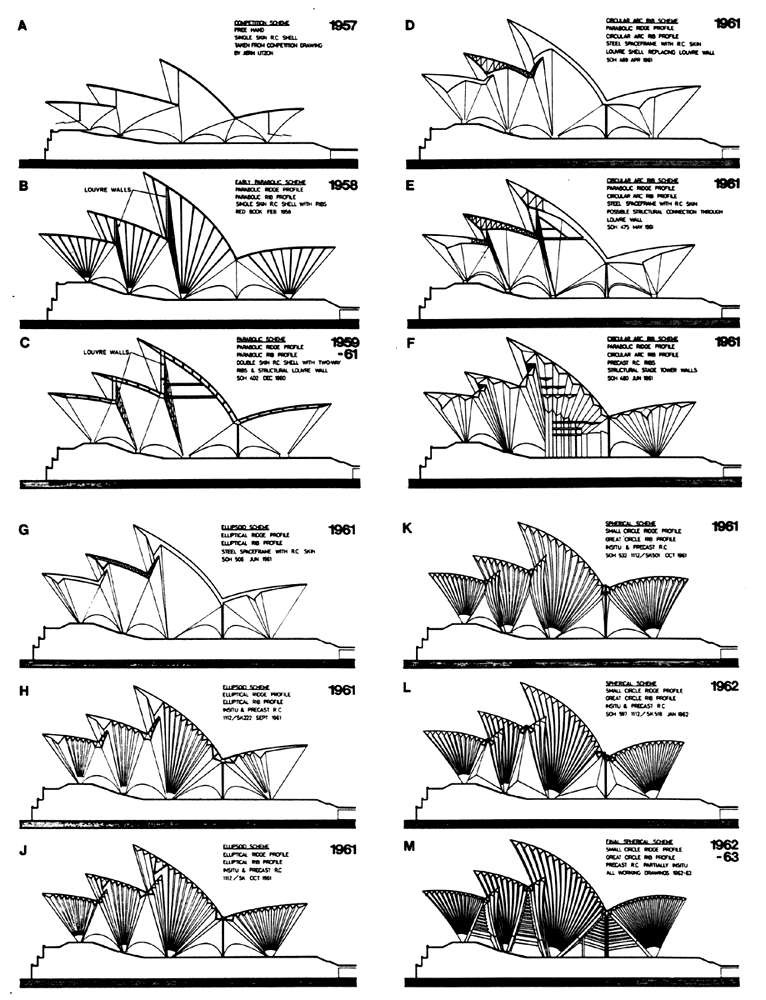 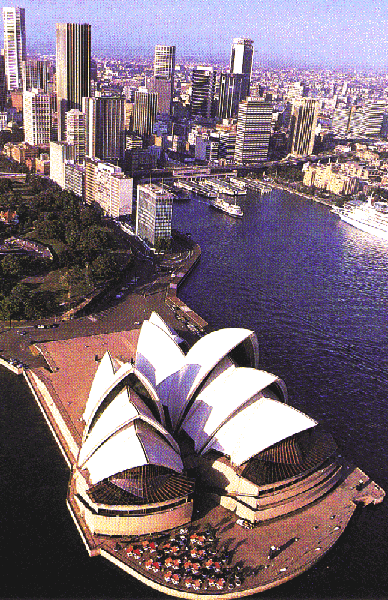 Role of the Architect Today
Owens Corning HQ:Toledo, OH
CMU CBPD team
exterior architect
interior architect
production drawing architect
curtainwall architect
engineering disciplines
construction manager
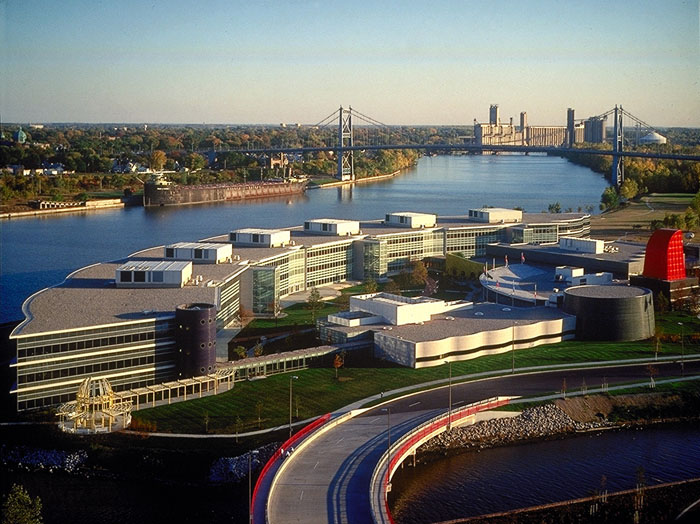 Role of the Engineer Today
technician vs innovator
synthesis of scientific & empirical knowledge
debate is raging over appropriate curriculum
De Menil Gallery: Piano & Rice
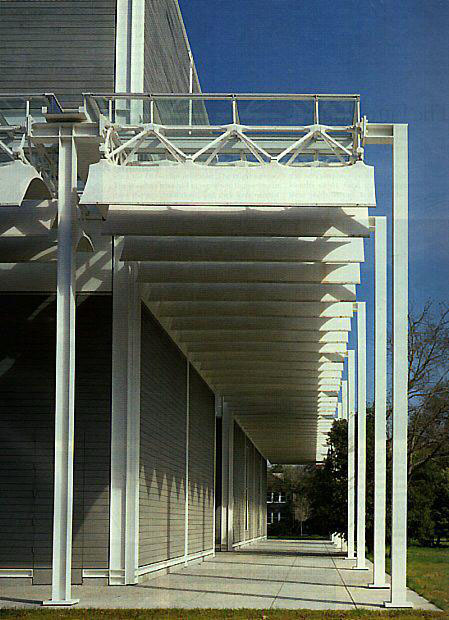 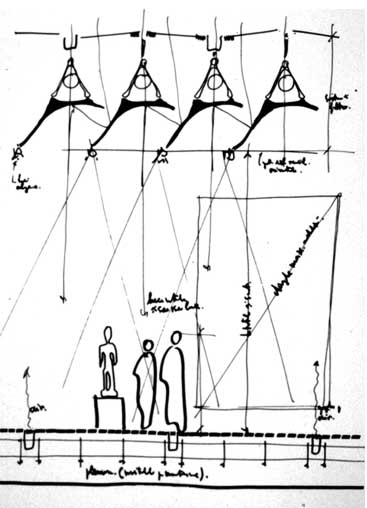 Kimball Art Museum: Kahn & Kommendant
Is it a Barrel Vaultor is it an Inverted “T”?
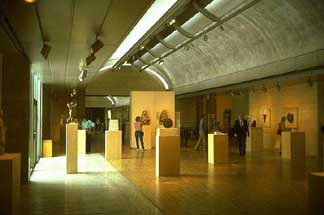 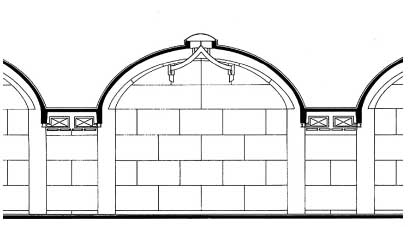 Collaboration
a close working relationship between individuals from different backgrounds
mutual respect
common vocabulary
CCTV: Koolhaus + Arup
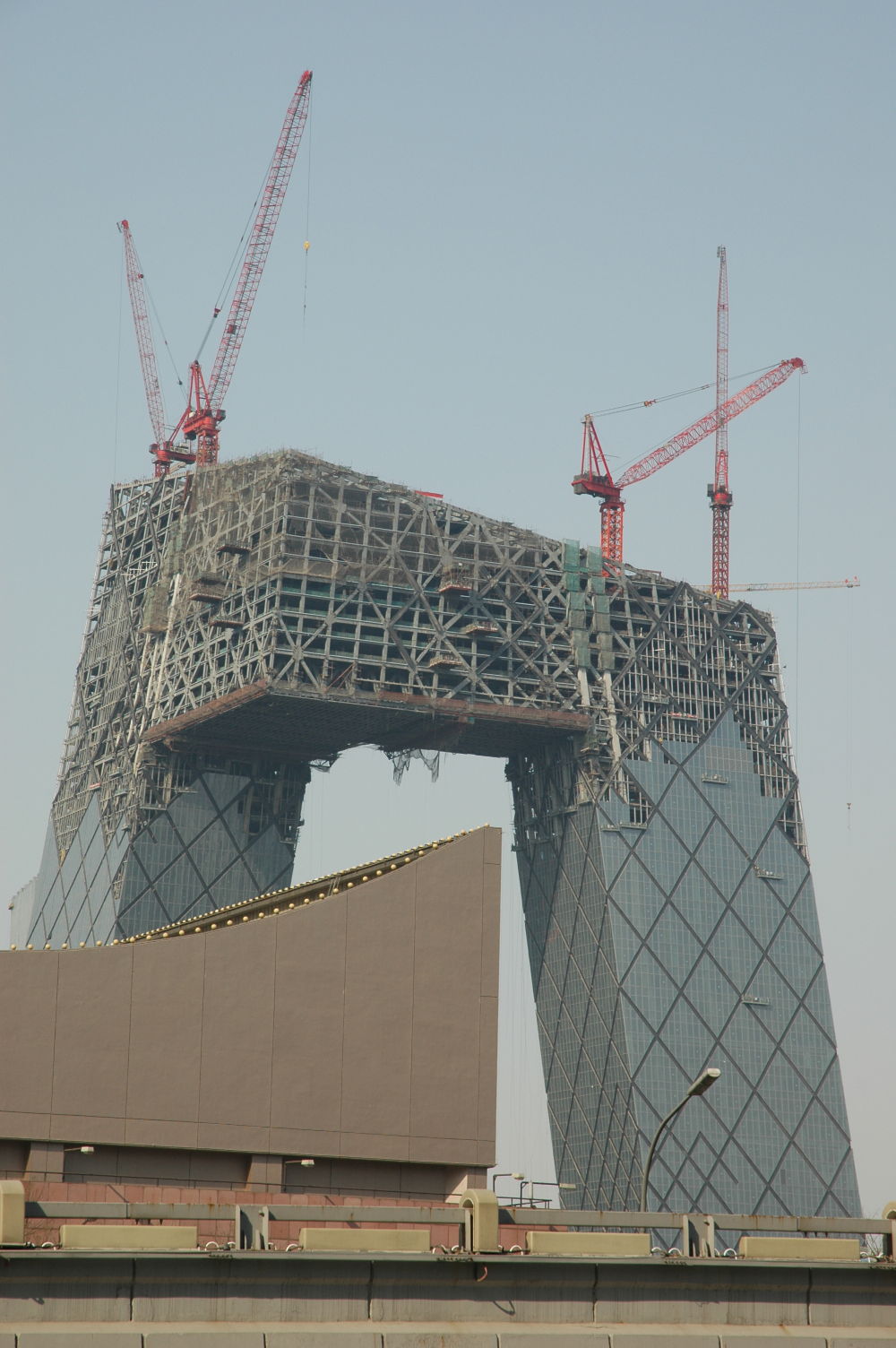 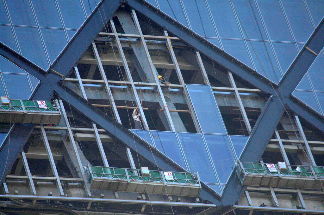 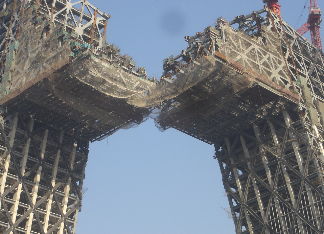 Japan Pavilion Expo 2000: Buro Happold + Ban + Otto
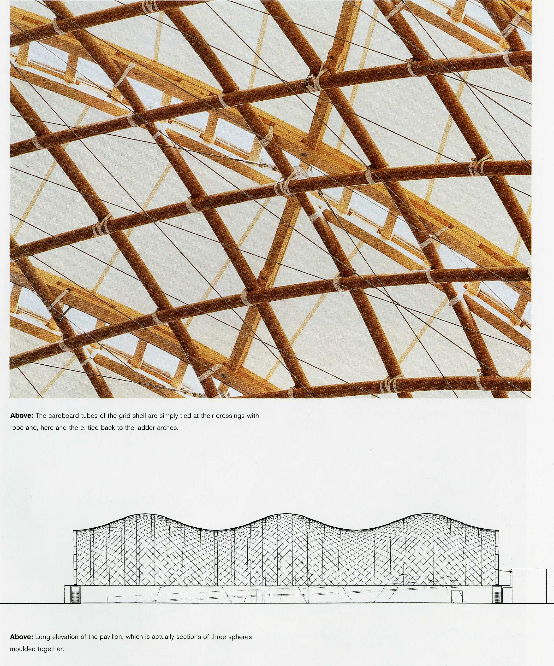 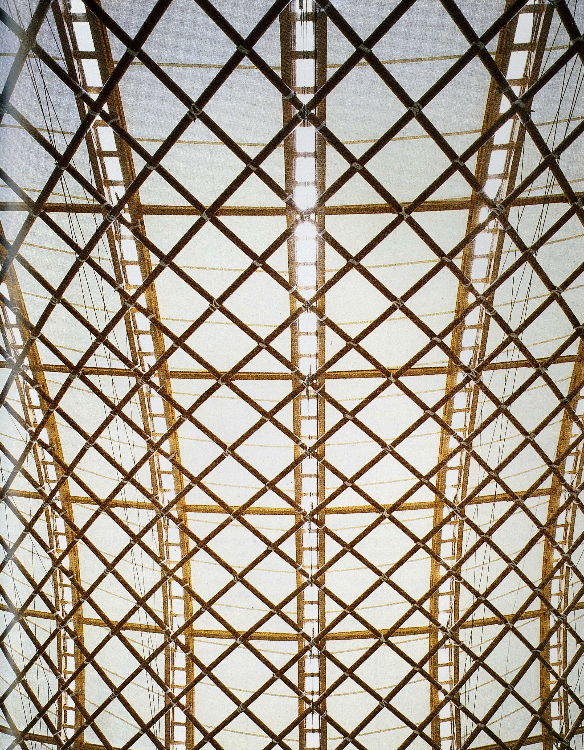 BMW Welt: Coop Himmelb(l)au + B&G
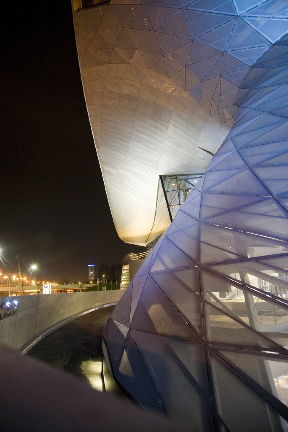 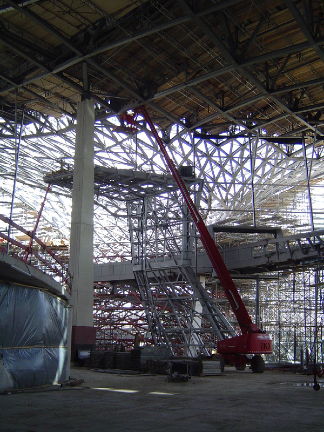 Mercedes Museum: UN Studio + Werner Sobek
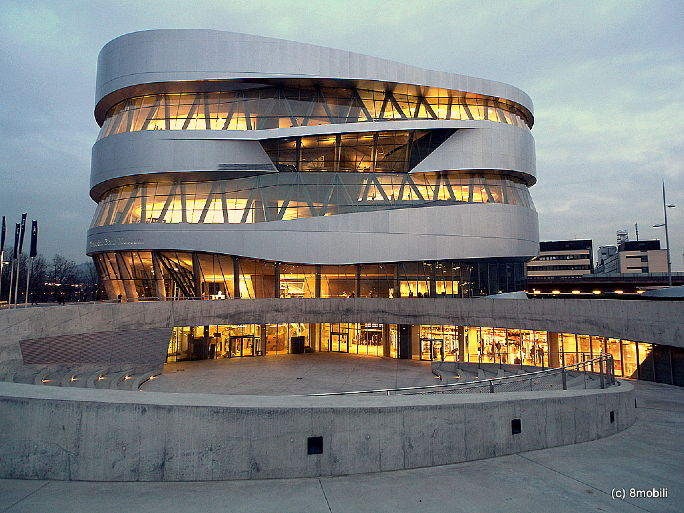 Soumaya Museum:LAR + Fineout + Gehry Technologies
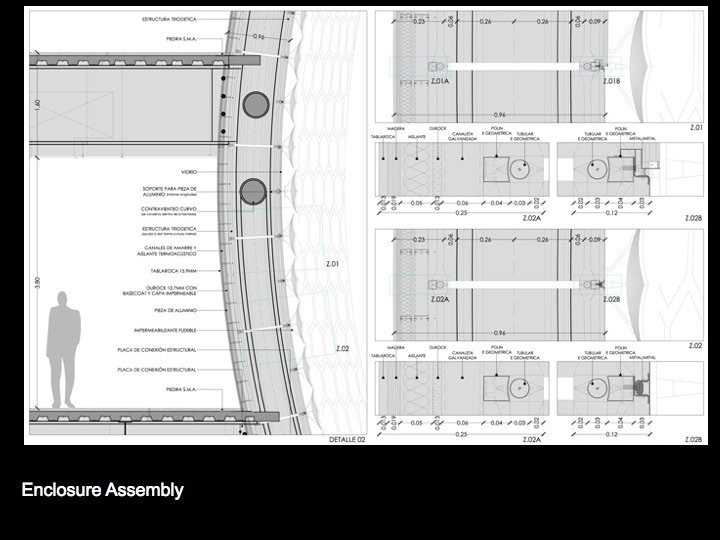 Soumaya Museum:LAR + Fineout + Gehry Technologies
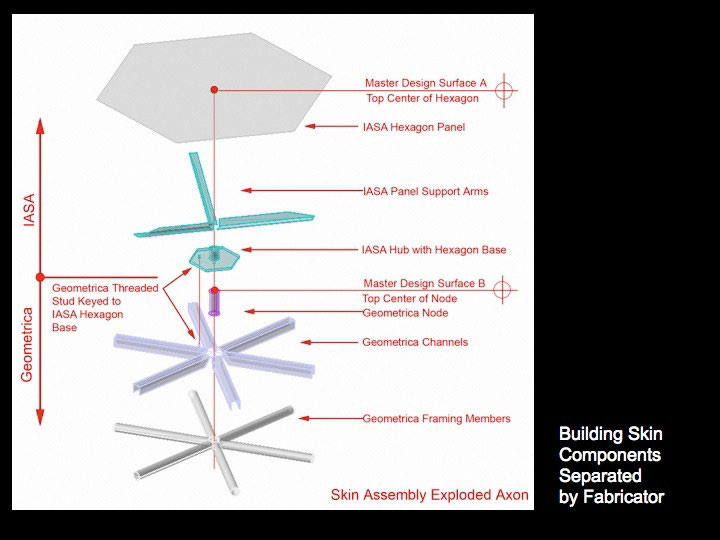 Soumaya Museum:LAR + Fineout + Gehry Technologies
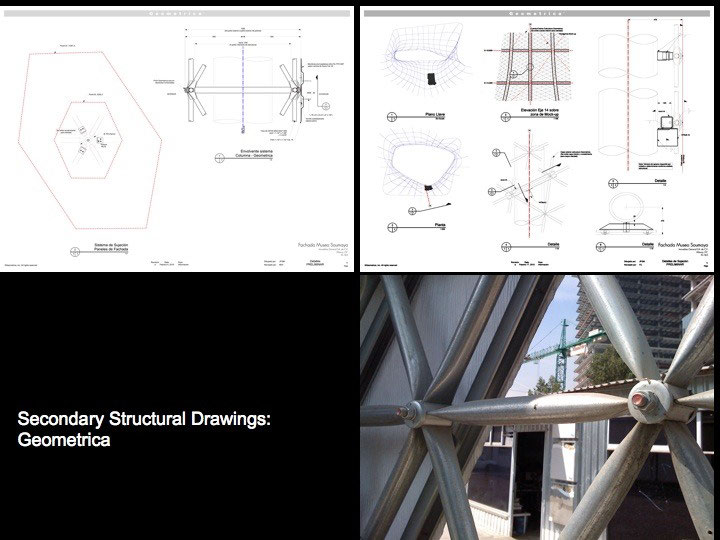 Soumaya Museum:LAR + Fineout + Gehry Technologies
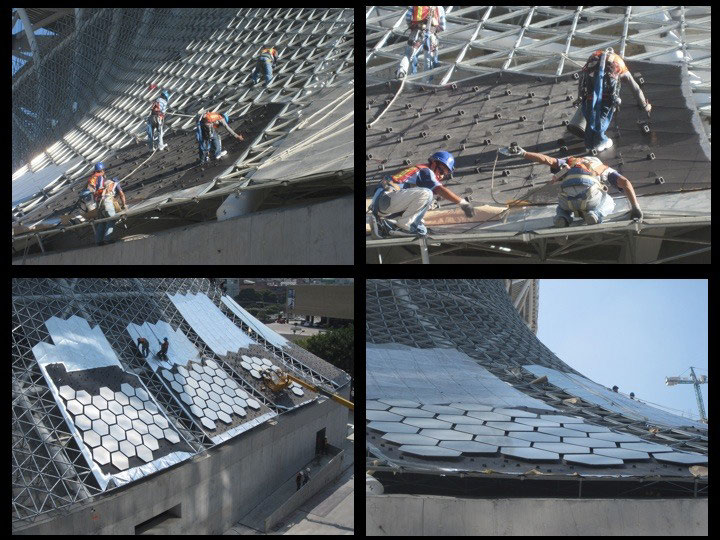 Synthesis: Can there be a modern day “master builder”?
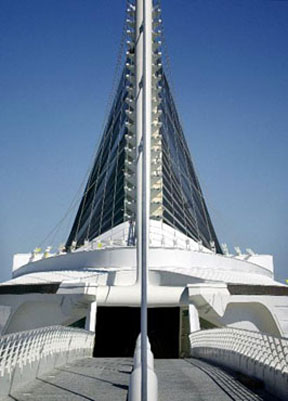 [Speaker Notes: Nervi, Candela, Wright, Rogers, Calatrava]
Can the synthetic process be one of skillful coordination?
Specialists and manufacturers are taking a bigger role in the process
Maki, Fujisawa, Gymnasium Roof
Ando, Mt Rokko Chapel, Ground Glass
Foster, Hong Kong Shanghai Bank
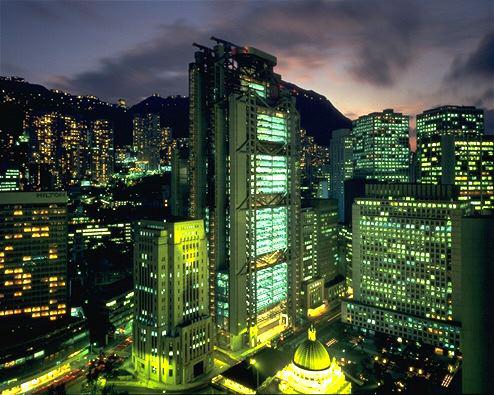 Synthesis
Can we transfer technologies and solutions from other disciplines?
NASA, composites, ceramics, polymers
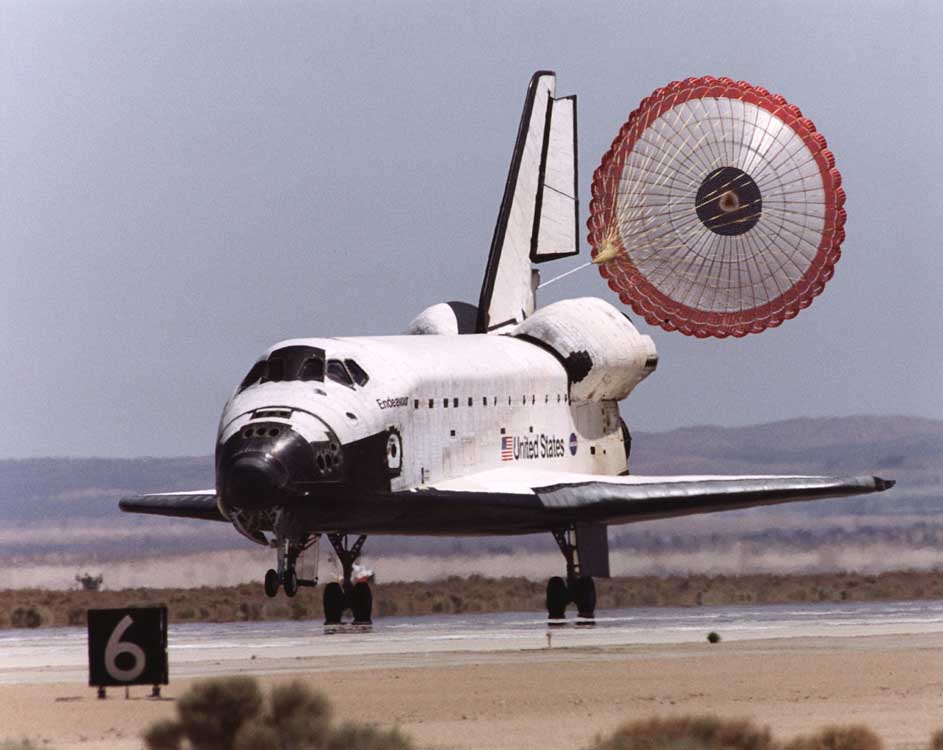 Synthesis
Can the synthetic process be a redefinition of the problem?
Traditional process
client, architect, builder
design - bid - build
Owens Corning Process
CM hires specialized disciplines
Conclusion
No definitive answers
CMU curriculum helps to expose you to these issues so that you are better prepared for the future but,
while you have architects & engineers for teachers you do not collaborate with engineering students in the studio
Push yourselves to understand the relationship between engineering & architecture through the vehicle of this studio